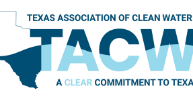 Using Carbon-Based Advanced Treatment (CBAT) to Implement "One Water" Initiatives
Chamindra Dassanayake (CD), PhD, PE
Wendell Khunjar, PhD, PE
Presentation Outline
Full-scale CBAT installations
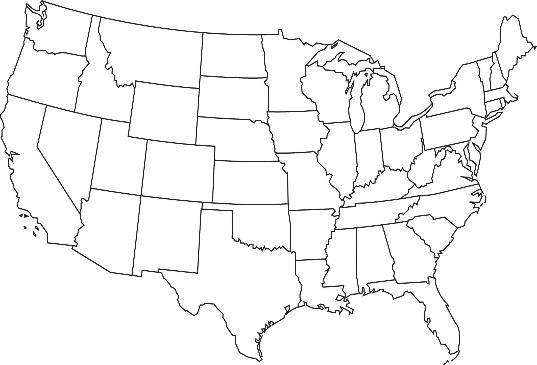 Pilot-scale CBAT investigations
UOSA
Aurora
SWIFT
Water Factory 21
Gwinnett County
2
Treatment Drivers
3
Unique Drivers Influence Movement toward Advanced Water Treatment
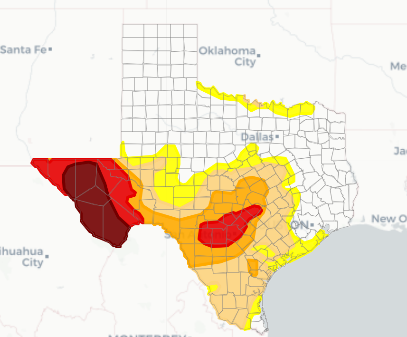 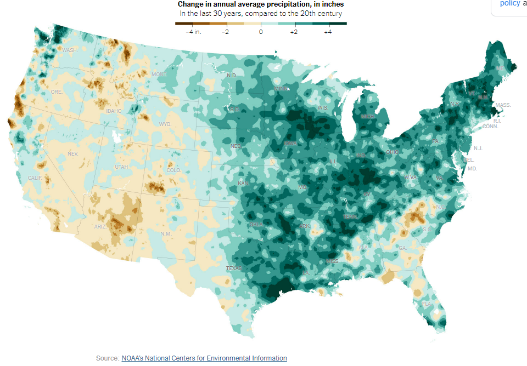 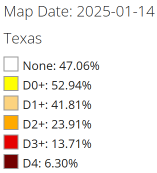 4
Carbon Based Advanced Treatment
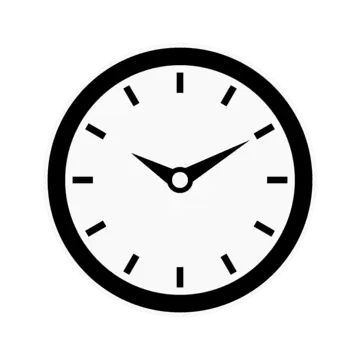 In 101 Seconds
5
Historically, Two Main Paradigms for AWT
Chemical Barrier
Pathogen Barrier
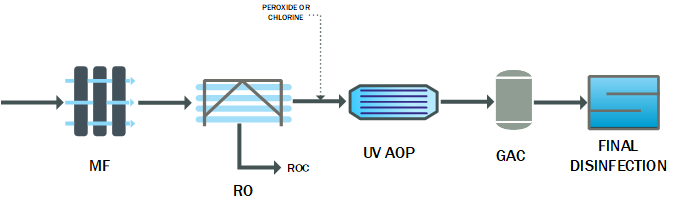 Membrane-based
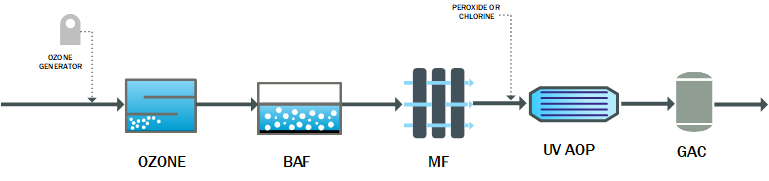 Carbon-based
6
[Speaker Notes: Removal of microbial and chemical constituents
Multi-barrier approach 
Monitorable performance]
Deciding Between Treatment Paradigms
mBAT
cBAT
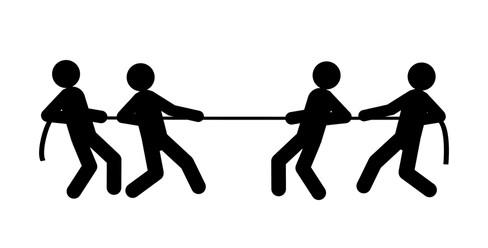 7
Deciding Between Treatment Paradigms:State Requirements, Site Specific Needs
Example: Pathogen Inactivation Log Reduction Values
CBAT
> 12
> 10
> 10
Additional state-specific requirements for number & type of chemical control barriers
8
[Speaker Notes: Highlight the TX column
Pull this down to the Franklin and GCDWR examples
Did not do microbial sampling at Franklin
Used CT approach
Show the CBAT removal potential relative to the TX

xBAT can also be footprint intensive with clarification]
Deciding Between Treatment ParadigmsState Requirements, Site Specific Needs – HYBRID AWT
The California DPR approach to realize benefits from carbon-based in concert with membrane-based treatment trains
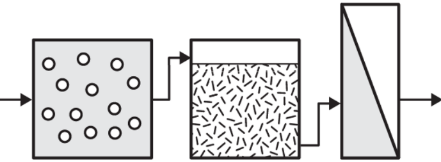 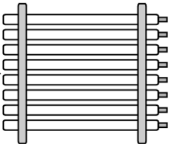 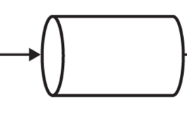 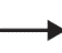 Secondary or Tertiary Effluent
Pure Water San Diego
Ultraviolet Disinfection Advanced Oxidation
Biologically
Active
Filtration
Ozone
Reverse Osmosis
Ultrafiltration
Potential Benefits
Improved RO permeate quality
Improved RO concentrate quality
Lower membrane costs
9
[Speaker Notes: Brine – main driver]
Deciding Between Treatment Paradigms: Flexibility!
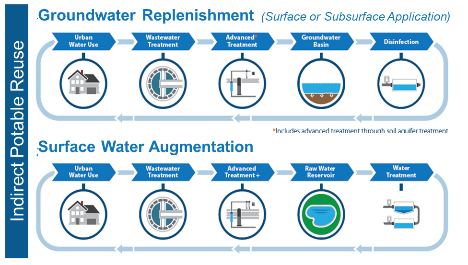 For inland utilities, need treatment concepts that support multiple end use opportunities :
Non-potable Reuse
Groundwater Augmentation
Surface Water Augmentation
Raw Water Augmentation

Also minimize concentrate/residual disposal challenges

Carbon Based Advanced Treatment can be advantageous
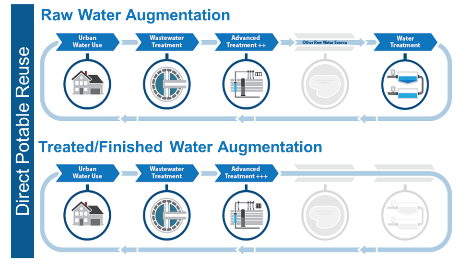 10
Evaluating Outcomes from Multiple Perspectives
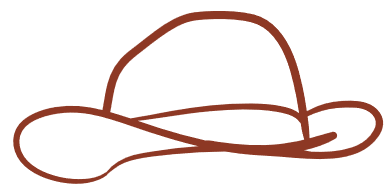 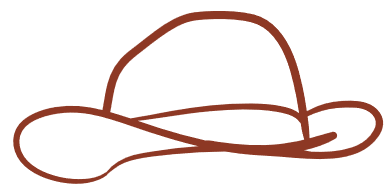 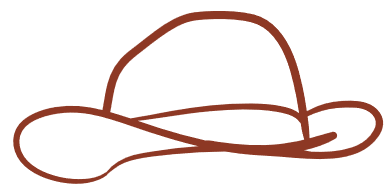 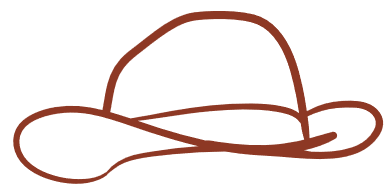 Utility
Regulator
Public
Consultant
What is the influent water quality, what are the effluent water quality targets, what are the risks, and what tools (processes) do I have to produce the desired water?
How do I balance water and wastewater needs, what option is the most cost-effective, and what option best supports the mission of the utility and our end users?
What option protects public health and the environment and how will the facility be permitted and monitored?
Where is my water coming from and do I trust my utility to reliably provide clean drinking water and effectively manage wastewater at an affordable price?
What are the risks; what are the barriers; how are the barriers monitored; and what happens if a barrier fails?
Hazard Assessment and Critical Control Points (HACCP)
11
CBAT Has An Established Track Record
12
Lessons from CBAT
13
CBAT in Practice!
Upper Occoquan Service Authority
Windhoek, Namibia – Goreangab Water Reclamation Plant
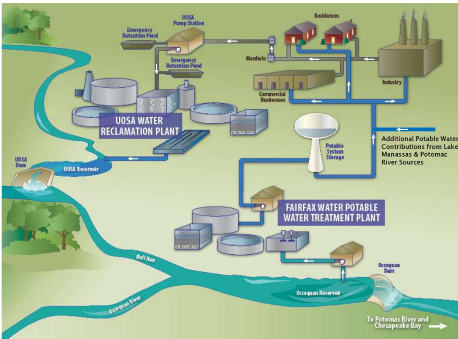 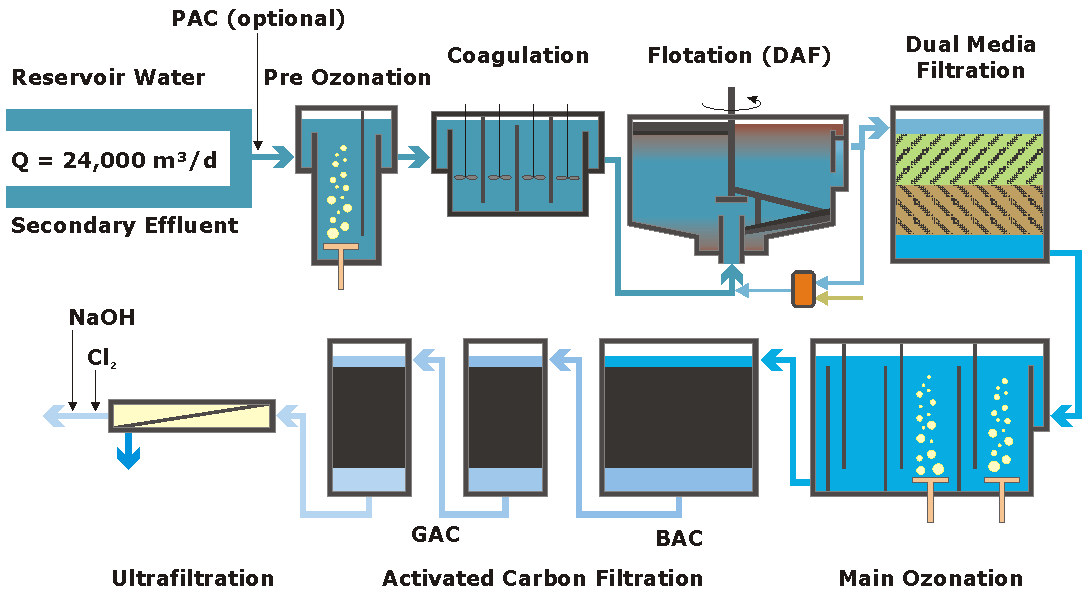 Surface water augmentation in practice since  1978
WW discharge limits set to improve reservoir health and downstream drinking water treatment
Direct potable reuse since 1960s using CBAT 
Upgraded in 2000
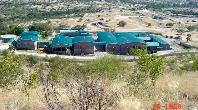 14
Case Studies
Gwinnett County, GA – F. Wayne Hill WRC
15
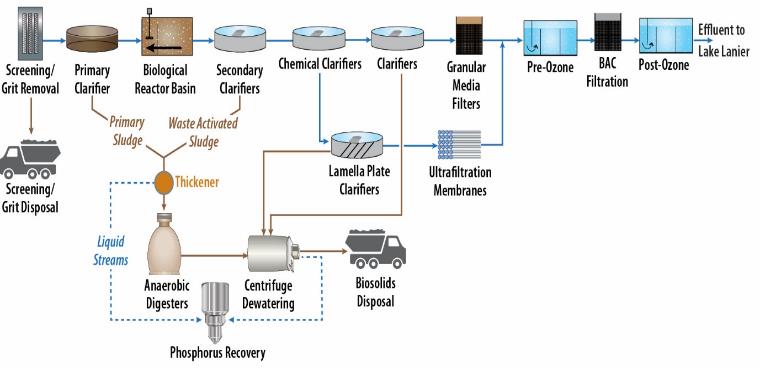 FWHWRC – CBAT for IPR
Added Ozone/BAC to meet stringent COD limits; now seeing IPR benefits with surface water augmentation of Lake Lanier
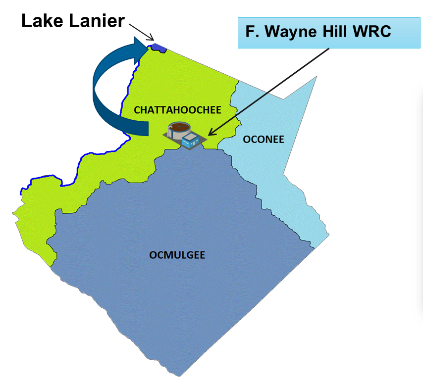 Process treatment train at the F. Wayne Hill Water Resources Center
16
[Speaker Notes: Piloted DPR – Gaya to send slides]
FWHWRC – CBAT and DPR
All blends: biological parameters were below detection
All blends: DBPs were low
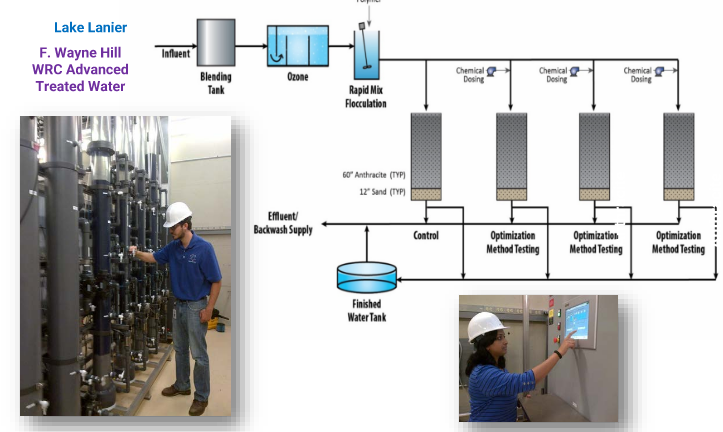 https://www.waterrf.org/research/projects/demonstration-high-quality-drinking-water-production-using-multi-stage-ozone
17
Courtesy GCDWR, Gaya Ram Mohan, Kati Bell
Case Studies
Franklin, TN
18
City of Franklin, TN - CBAT Considered to Meet Multiple Objectives and Potential End-Points
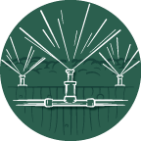 Irrigation: Expand the use of reclaimed water for landscape and other irrigation
Recreation: Use purified water to increase flows in the Harpeth River
Augmentation: Use purified water to increase availability of source water to the Water Treatment Plant
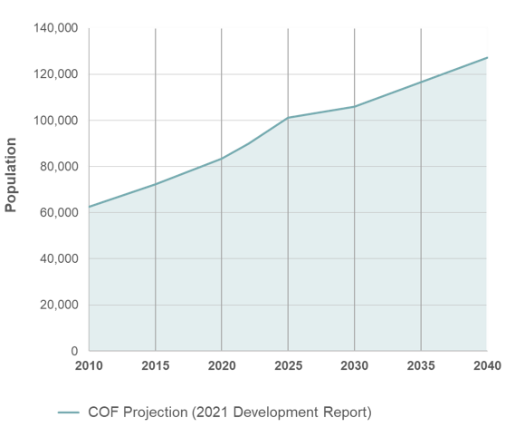 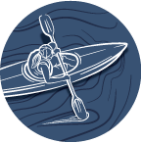 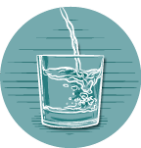 19
TN Did/Does Not Have Potable Reuse Guidelines
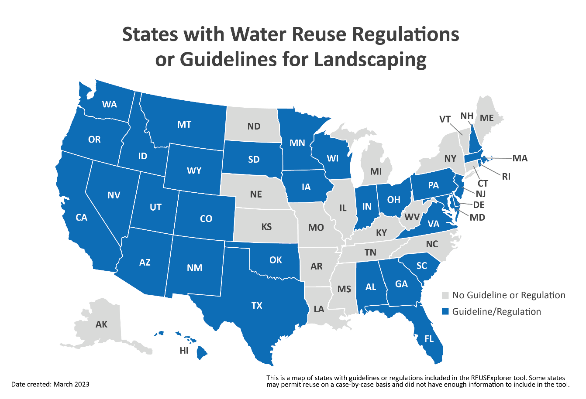 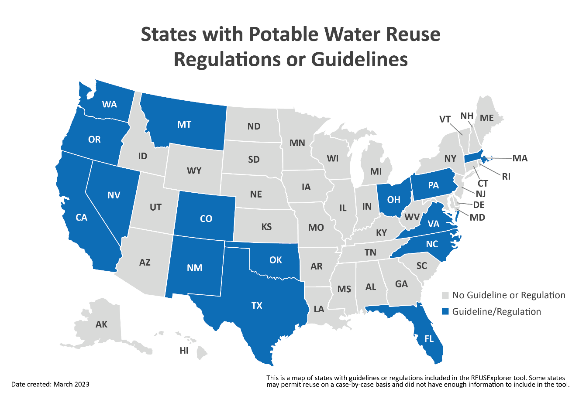 Reference: USEPA REUSExplorer
Long-Term CBAT Pilot Conducted to Support Permitting
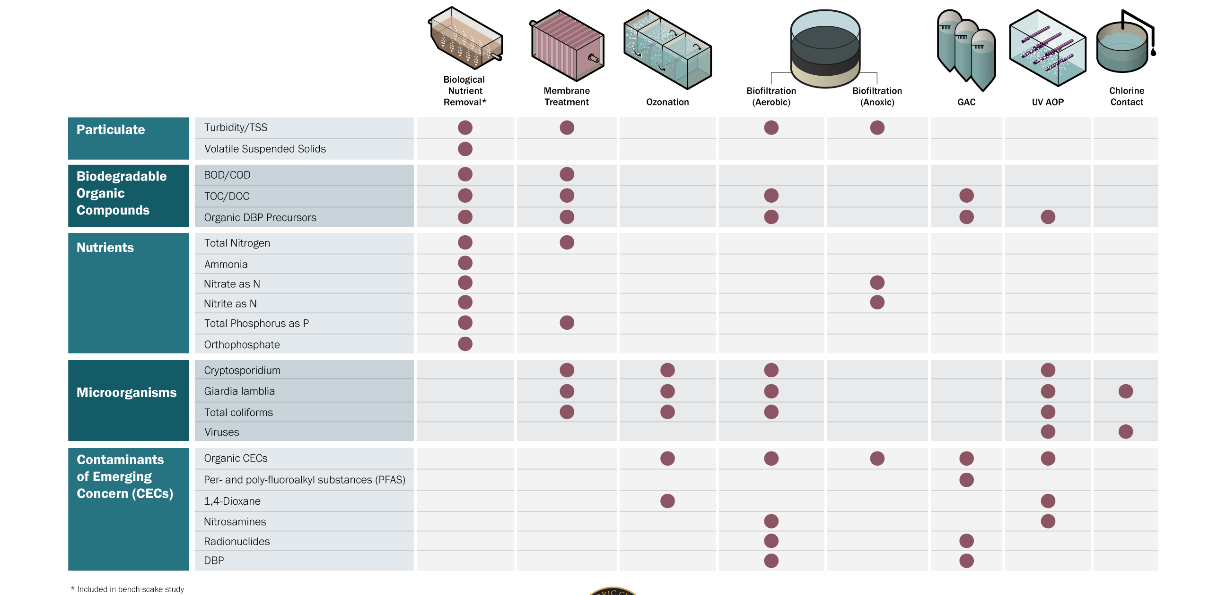 Multi-barrier Treatment Approach
21
CBAT Pilot Pictures
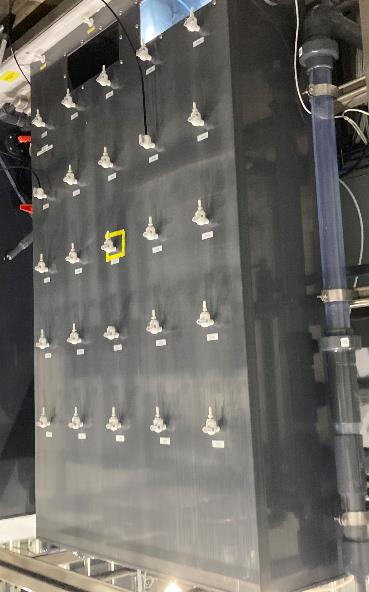 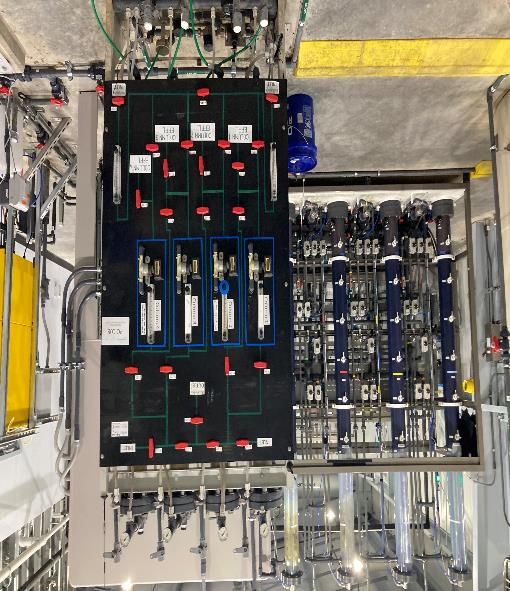 Ozone Contactor
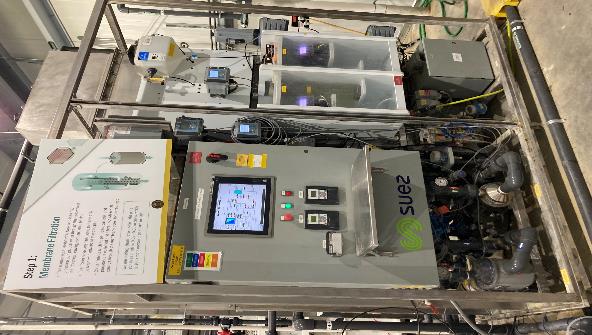 GAC
BAF
Tertiary Membranes
22
Pilot Summary
Lessons learned translate to design criteria for individual processes to meet treatment objectives.
AWT Process capable of producing high quality effluent:
TOC ≤ 3 mg/L
UVT > 94%
TSS < 1 mg/L
TN ≤ 2 mg/L
TP ≤ 2 mg/L
CECs - Met Target Log Reduction / MCLs
> 97% reduction of PPCPs
23
[Speaker Notes: Algal bioassays – improved discharge water body quality

Highlight which of these aligned with TCDEQ requirements]
Pilot Summary
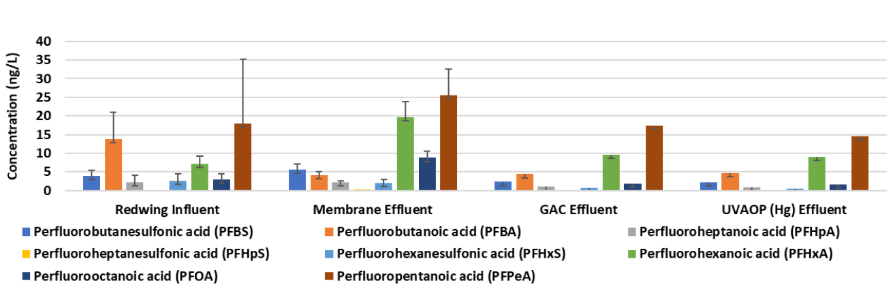 PFOA and PFOS removed to below 4 ng ng/L
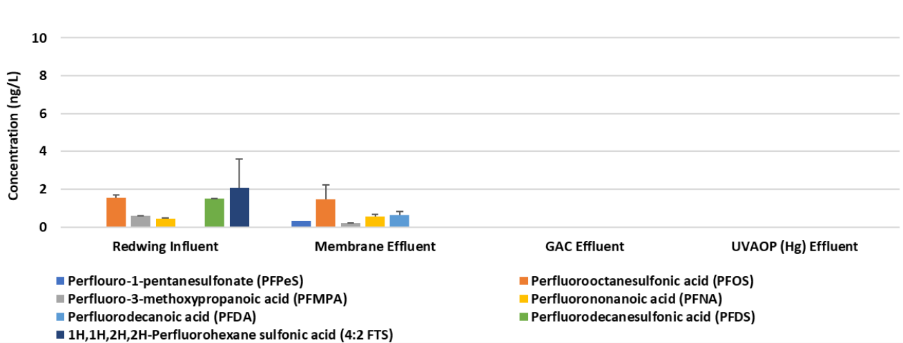 24
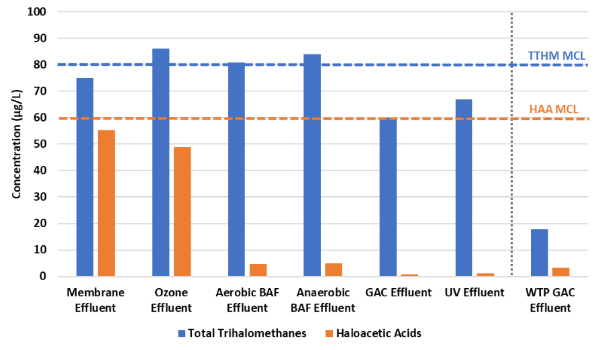 Pilot Summary
HAA and TTHM < MCLs
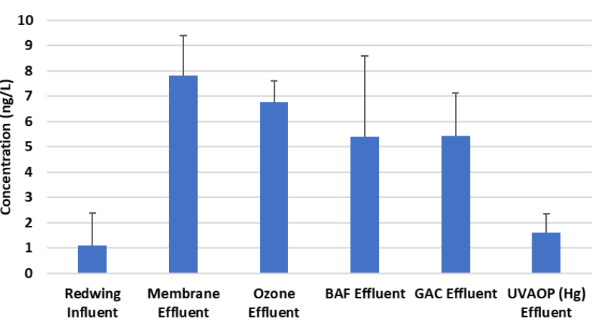 Nitrosamines removed to between 1 and 2 ug/L
25
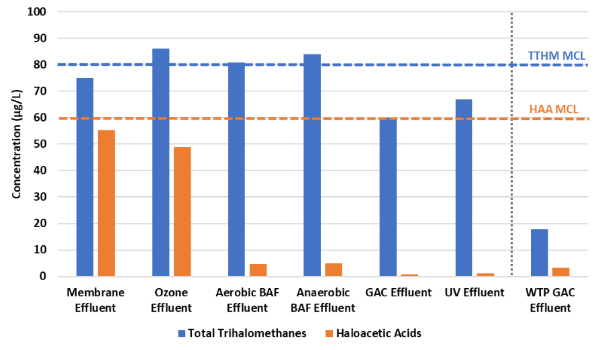 Pilot Summary
HAA and TTHM < MCLs
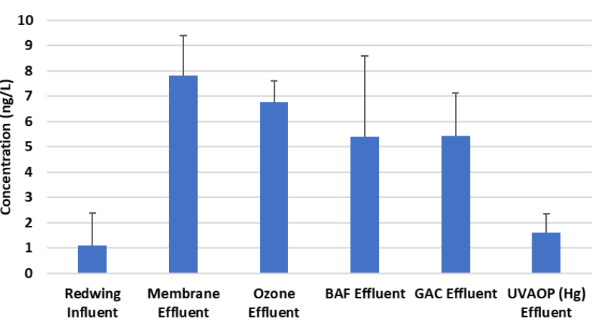 Nitrosamines removed to between 1 and 2 ug/L
26
Summary and Future Considerations
[Speaker Notes: DPR paradigm]
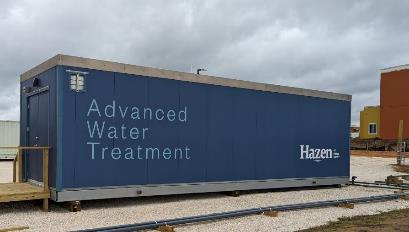 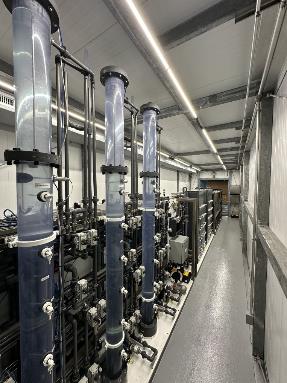 The Future of AWT is Bright!
Diversity in mechanisms (oxidation, separation, adsorption) to accomplish log reductions of chemical and microbial contaminants
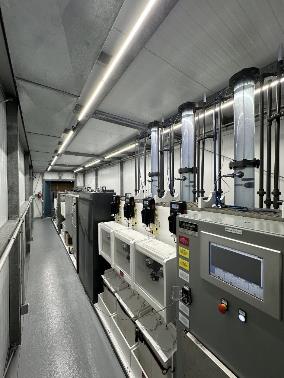 Always room for improvement and refinement!
Minimize bromate formation / ozone control and minimization of other regulated and unregulated DBPs
Increase reduction of 1,4-dioxane
Optimize pathogen LRVs
Organics pre-treatment
TDS
28
[Speaker Notes: CBAT is good base-case
Hybrid options can get us intensified benefits
Salt management options

40% cheaper  mBAT (FWH)

Potable reuse stds for TX – TCDEQ for Bustamante

Can meet requirements – need to pilot
Can address the salt piece – doesn’t generate ROC; however, weakness is no TDS reduction
Footprint also positive]
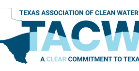 Using Carbon-Based Advanced Treatment (CBAT) to Implement "One Water" Initiatives
Chamindra Dassanayake (CD), PhD, PE
cdassanayake@hazenandsawyer.com

Wendell Khunjar, PhD, PE
wkhunjar@hazenandsawyer.com

Gaya Ram Mohan
grammohan@hazenandsawyer.com